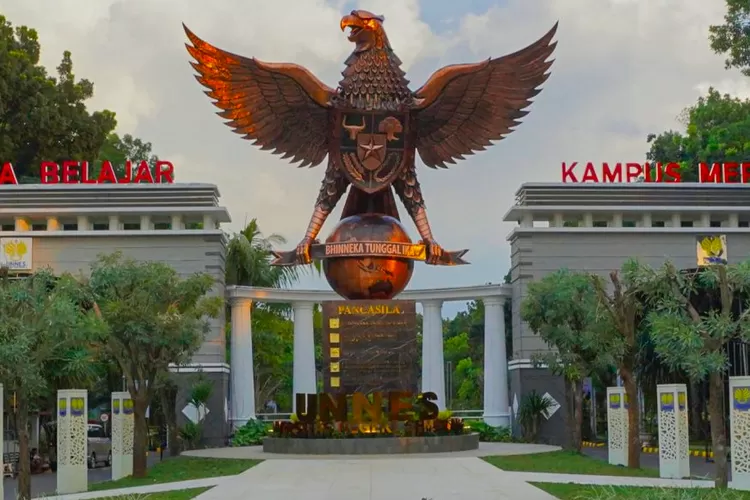 PEMBENTUKAN PERATURAN PERUNDANG-UNDANGAN DAERAH
Dr. Moh. Sigit Gunawan, S.H., M.Kn
Deni Yusup Permana, S.H., M.H
1
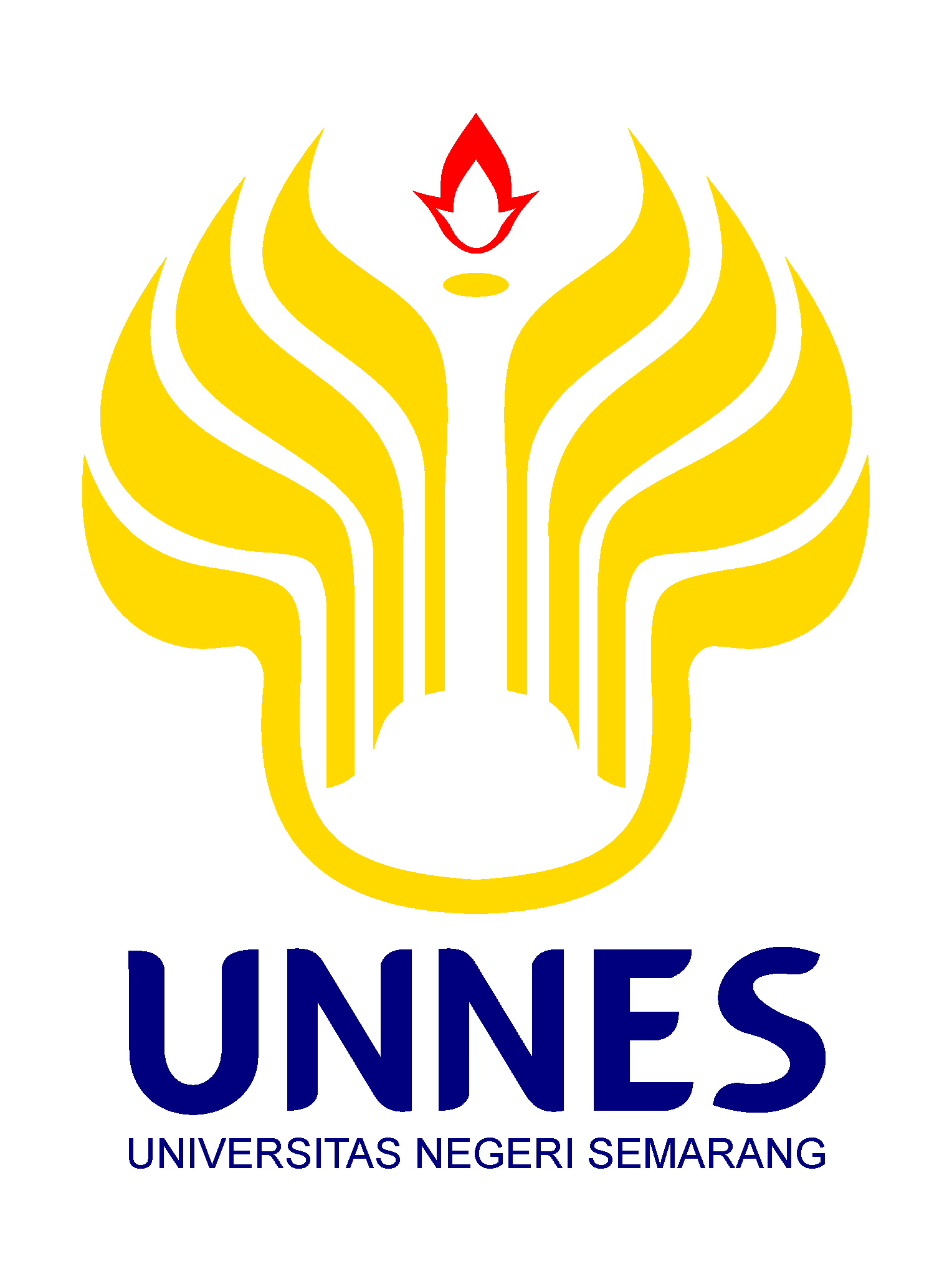 Dasar Hukum Pembentukan Peraturan Daerah dan Perubahan UU No. 12 Tahun 2011
Dasar hukum utama pembentukan Peraturan Daerah (Perda) di Indonesia adalah Undang-Undang Nomor 12 Tahun 2011 tentang Pembentukan Peraturan Perundang-undangan. Undang-undang ini secara komprehensif mengatur proses pembentukan peraturan perundang-undangan di Indonesia, termasuk Perda.
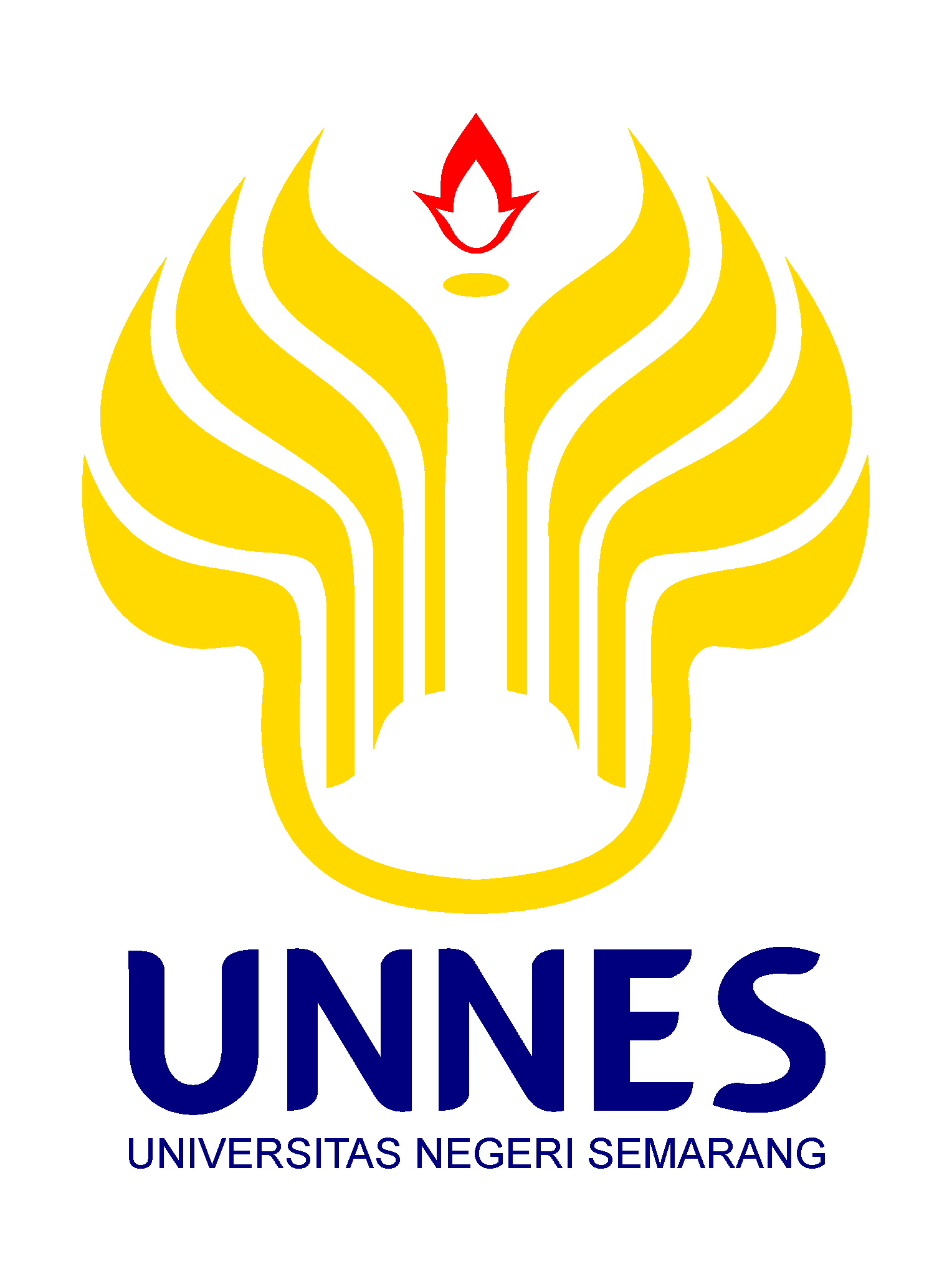 Perubahan UU No. 12 Tahun 2011
Perubahan Pertama: Dilakukan melalui Undang-Undang Nomor 15 Tahun 2019. Perubahan ini bertujuan untuk menyempurnakan sistem hukum nasional, meningkatkan kualitas peraturan perundang-undangan, dan memperkuat pengawasan terhadap pembentukan peraturan perundang-undangan.
Perubahan Kedua: Dilakukan melalui Undang-Undang Nomor 13 Tahun 2022. Perubahan ini lebih fokus pada penyederhanaan birokrasi, peningkatan efisiensi penyelenggaraan pemerintahan, dan penguatan partisipasi masyarakat dalam proses pembentukan peraturan perundang-undangan.
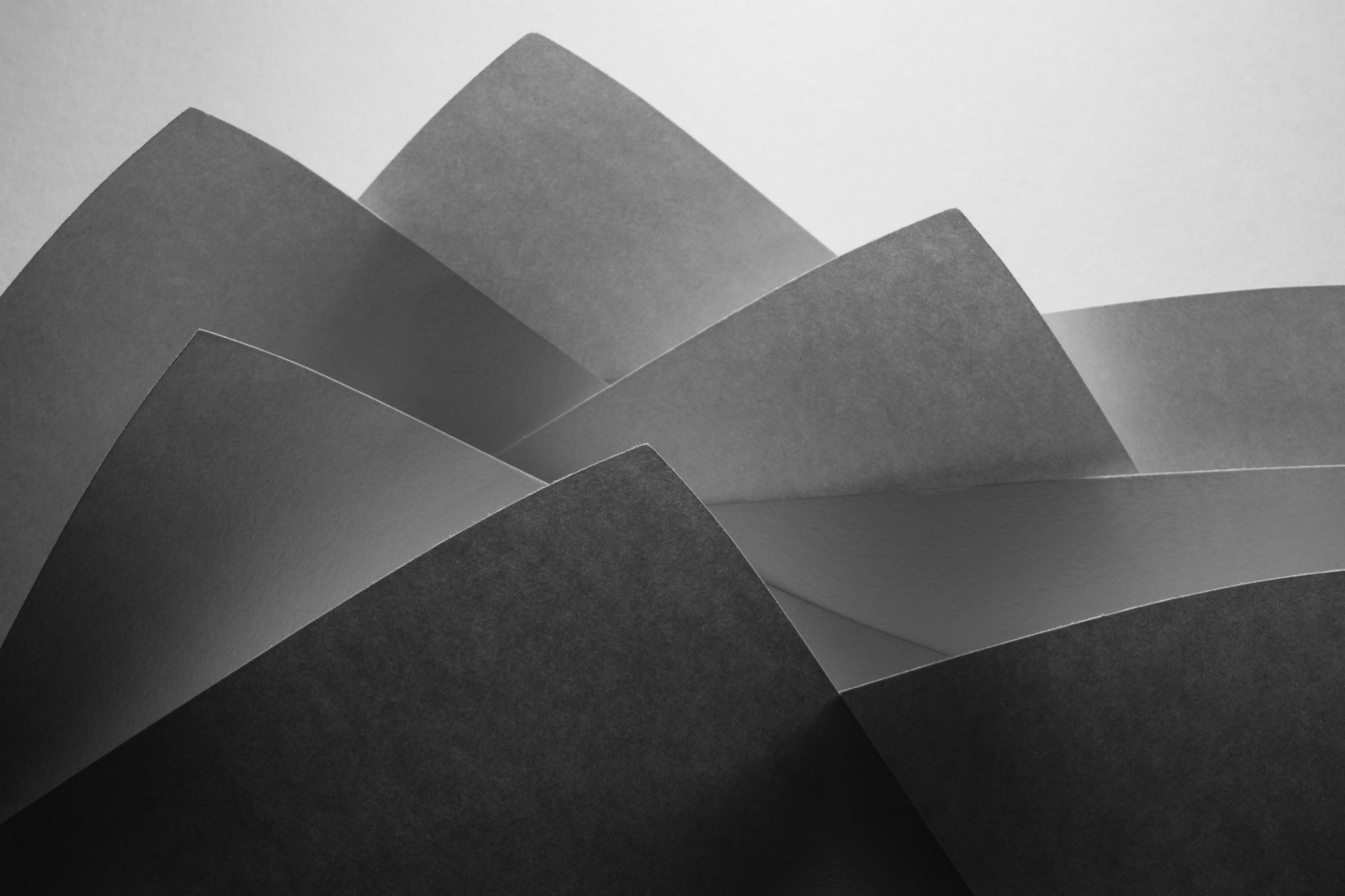 Prinsip-prinsip Pembentukan Perda:
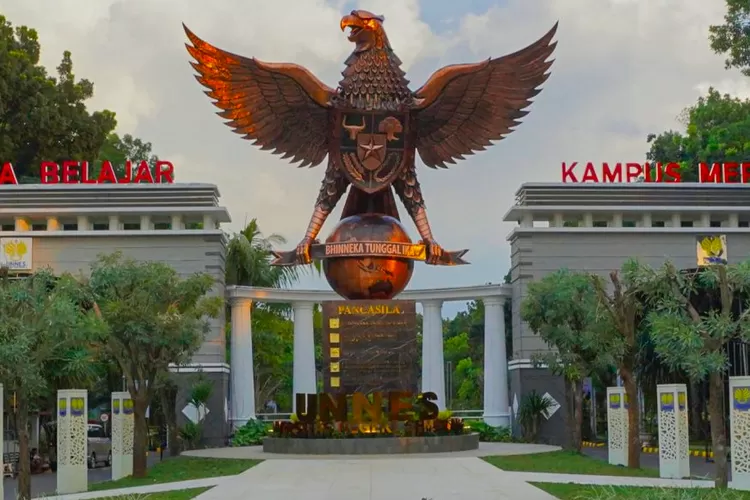 PEMBENTUKAN PERDA YANG BAIK HARUS BERDASARKAN
ASAS PEMBENTUKAN PERATURAN PERUNDANG-UNDANGAN
ASAS MATERI MUATAN
LANDASAN PEMBENTUKAN
BERBASIS RISET
5
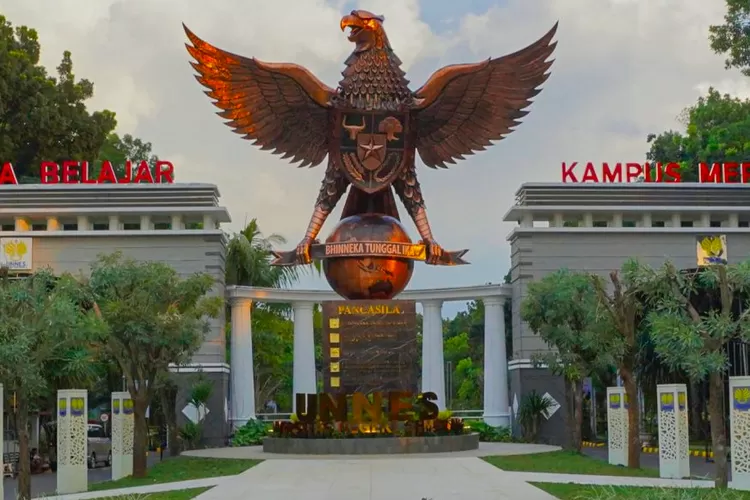 PERENCANAAN PENYUSUNAN
PERATURAN DAERAH
Tahap perencanaan;
Tahap persiapan;
Tahap pembahasan;
Tahap pengesahan;
Pengundangan dan penyebarluasan.
6
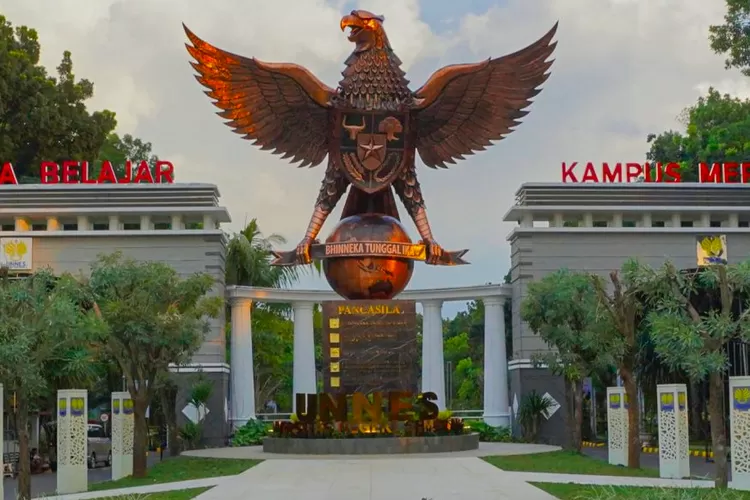 PEMBENTUKAN PERATURAN PERUNDANG-UNDANGAN DAERAH
PEMBENTUKAN PERATURAN PERUNDANG-UNDANGAN ADALAH PROSES PEMBUATAN PERATURAN PERUNDANG-UNDANGAN YANG PADA DASARNYA DIMULAI DARI PERENCANAAN, PERSIAPAN, TEHNIK PENYUSUNAN, PERUMUSAN, PEMBAHASAN, PENGESAHAN, PENGUNDANGAN DAN PENYEBARLUASAN. 
ASAS PEMBENTUKAN PERATURAN PERUNDANG-UNDANGAN    YANG BAIK :
 	A.	KEJELASAN TUJUAN;
	B.	KELEMBAGAAN ATAU ORGAN PEMBENTUK YANG TEPAT;
	C.	KESESUAIAN ANTARA JENIS DAN MATERI MUATAN;
	D.	DAPAT DILAKSANAKAN;
	E.	KEDAYAGUNAAN DAN KEHASILGUNAAN;
	F.	KEJELASAN RUMUSAN; DAN
	G.	KETERBUKAAN.
7
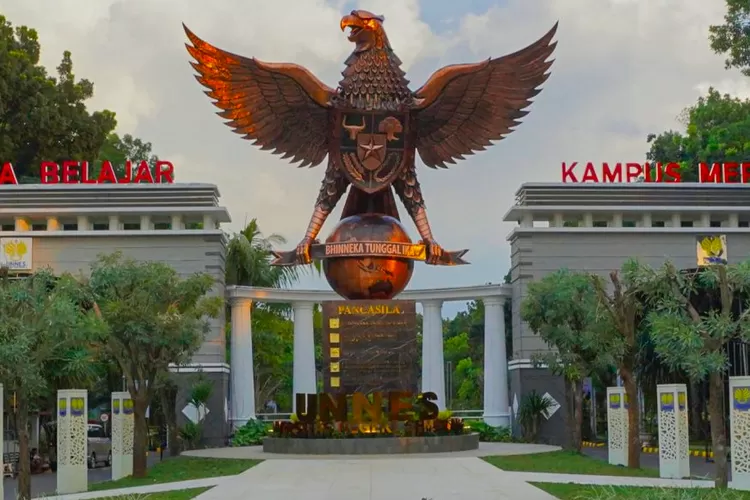 AZAS MATERI MUATAN PERATURAN PERUNDANG-UNDANGAN
A.	PENGAYOMAN; B.	KEMANUSIAAN;C.	KEBANGSAAN;D.	KEKELUARGAAN;E.	KENUSANTARAAN;F.	BHINEKA TUNGGAL EKA;G.	KEADILAN;H.	KESAMAAN KEDUDUKAN DALAM HUKUM DAN 	PEMERINTAHAN;I.	KETERTIBAN DAN KEPASTIAN HUKUM; DAN/ATAUJ.	KESEIMBANGAN, KESERASIAN, DAN 	KESELARASAN.
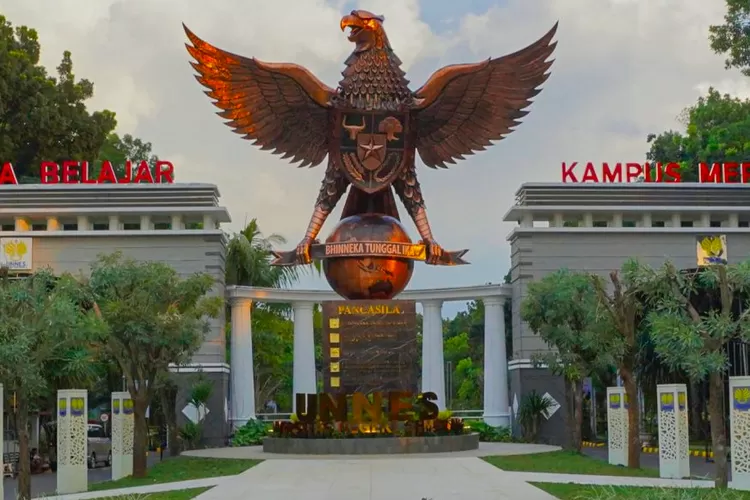 JENIS DAN HIERARKI PERATURAN PERUNDANG-UNDANGAN  DAERAH  :
A.	UUD 1945;
	B.	UNDANG-UNDANG / PERPU;
	C.	PERATURAN PEMERINTAH;
	D.	PERATURAN PRESIDEN;
	E.	PERATURAN DAERAH.

		-	PERATURAN PERUNDANG-UNDANGAN SELAIN TSB DI ATAS, DIAKUI 	KEBERADAANNYA  DAN 		MEMPUNYAI KEKUATAN HUKUM MENGIKAT SEPANJANG DIPERINTAHKAN OLEH  PERATURAN   		- PERUNDANG-UNDANGAN  YANG BERSANGKUTAN,   CONTOH :  PERATURAN MENTERI  DAN 		KEPUTUSAN MENTERI.
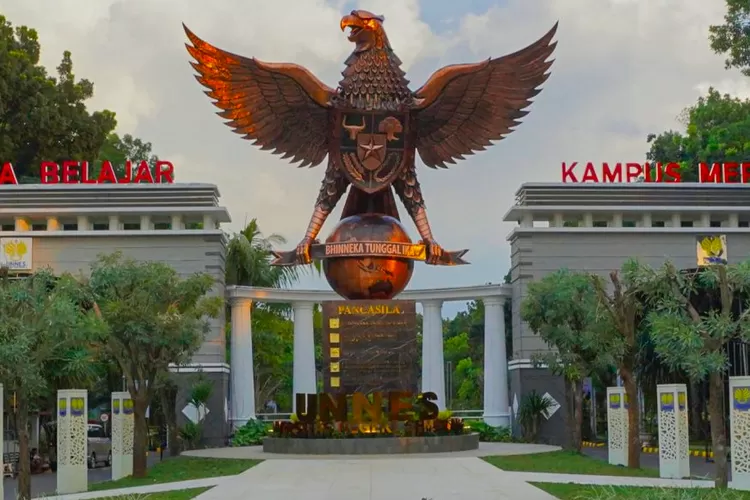 LANDASAN PERDA
FILOSOFIS
SOSIOLOGIS 
YURIDIS
POLITIS, EKOLOGI, EKONOMI SESUAI DENGAN JENIS DAN OBYEK YANG DIATUR
10
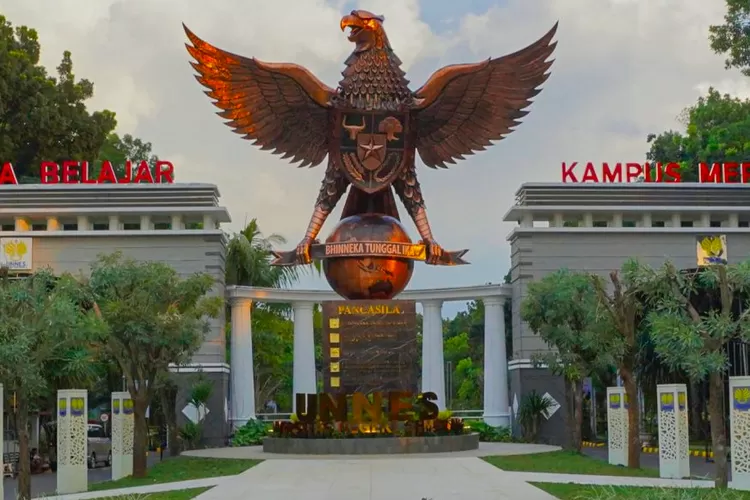 Asas Hukum
Undang-undang tidak dapat berlaku surut
Undang-undang tidak dapat diganggu gugat
Lex Superiori Derogat Legi Inferiori/peraturan yang lebih rendah tidak boleh bertentangan dengan peraturan yang lebih tinggi
Lex Specialis Derogat Legi Generalis/ peraturan yang bersifat khusus menyampingkan peraturan yang bersifat umum
Lex Posteriori Derogat Legi Priori/ peraturan yang baru mengesampingkan peraturan yang lama
Kebebasan berkontrak
Konsensualisme
11
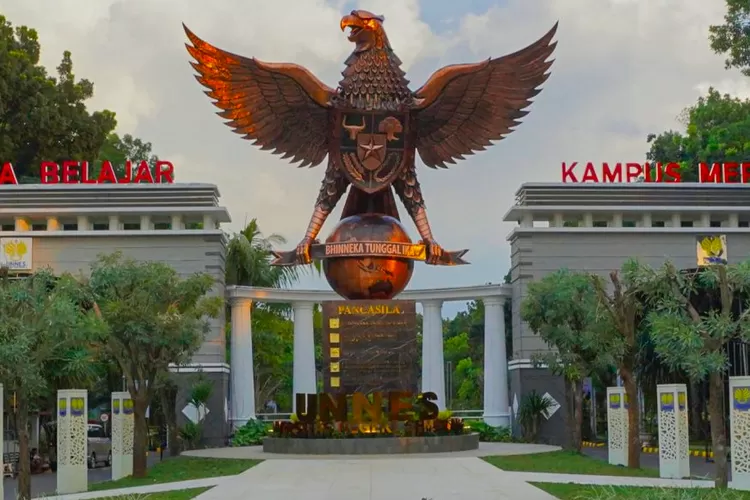 Asas Hukum
8. Pacta Sunt Servanda 
9. Asas Itikad baik
10. Pacta tertiis nec nocent nec prosunt/ Perjanjian tidak dapat memberikan hak dan kewajiban pada pihak ketiga
11. Absolut
12. Dapat dipindahtangankan
13. Percampuran
14. Perlakuan yang berlainan terhadap benda bergerak dan tidak bergerak
15. Publiciteit/ Asas ini dianut atas kebendaan tidak bergerak, yang diberikan hak kebendaan
16. Nullum Delictum Nulla Poena sine lege praviea poenali/  Asas ini juga dikenal dengan sebutan asas legalitas, yakni tidak ada tindak pidana tanpa ada undang-undang yang mendahului
12
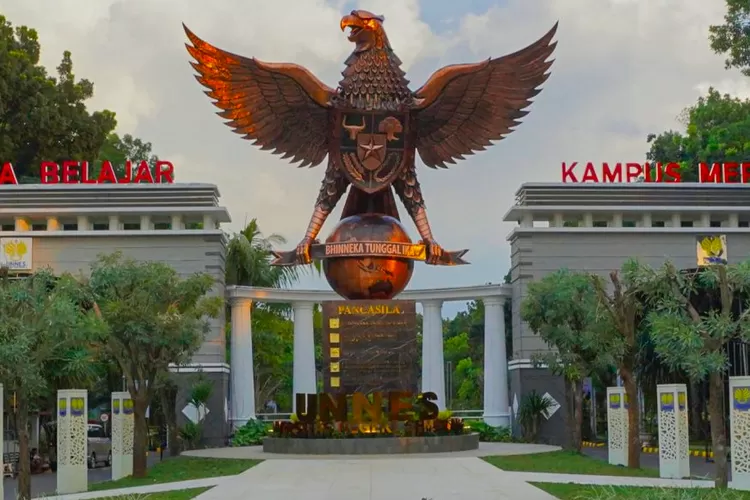 Asas Hukum
17. Penafsiran secara analogis
18. Tiada pidana tanpa kesalahan
19. Good Governance
20. Asas Kesadaran Hukum
21. Rebus sic stantibus /  perjanjian yang telah berlaku akan terganggu berlakunya bila terjadi perubahan keadaan yang fundamental.
13
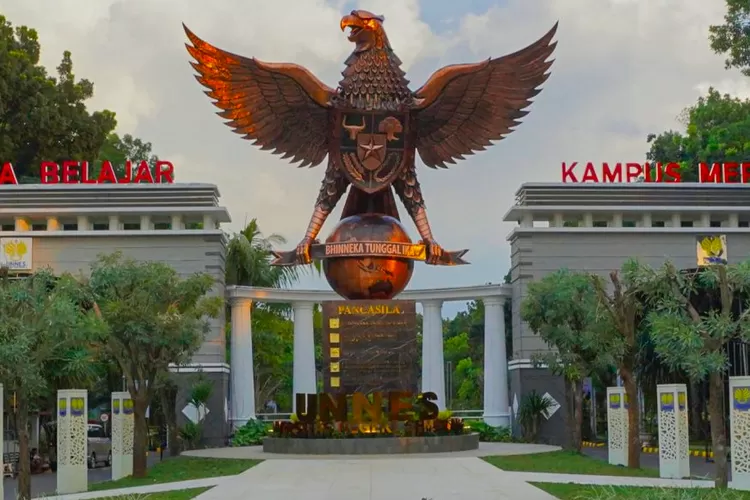 PRODUK	HUKUM	DAERAH	TERDIRI	DARI	:A.	PERATURAN	DAERAH;B.	PERATURAN	WALIKOTA;C.	KEPUTUSAN	WALIKOTA;D.	INSTRUKSI WALIKOTA (SURAT PERJANJIAN DISEJAJARKAN DALAM 	PRODUK	HUKUM	DAERAH).
MATERI MUATAN PERDA ADALAH SELURUH MATERI MUATAN DALAM RANGKA PENYELENGGARAAN OTONOMI DAERAH DAN TUGAS PEMBANTUAN, DAN MENAMPUNG KONDISI KHUSUS DAERAH SERTA PENJABARAN LEBIH LANJUT PERATURAN PERUNDANG-UNDANGAN YANG LEBIH TINGGI. (UU NO. 32 TAHUN 2004 DAN PP NO.4 TAHUN 2006)
	( SESUAI KONDISI ALAM, PENDUDUK DAN ADAT ISTIADAT )
14
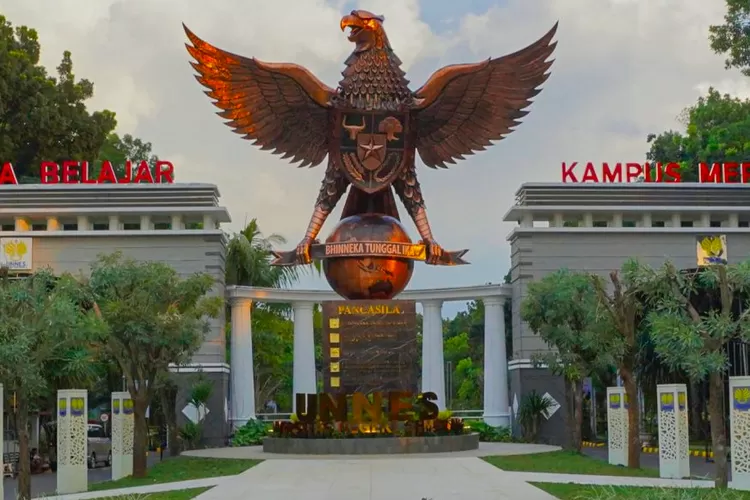 SISTEMATIKA KAJIAN
Latar belakang
Landasan hukum
Maksud Tujuan dan Sasaran
Permasalahan
Keluaran:
Naskah Akademik 
Draf Naskah Rancangan
Draf Peraturan Bupati SOP
Ruang lingkup Materi Raperda
15
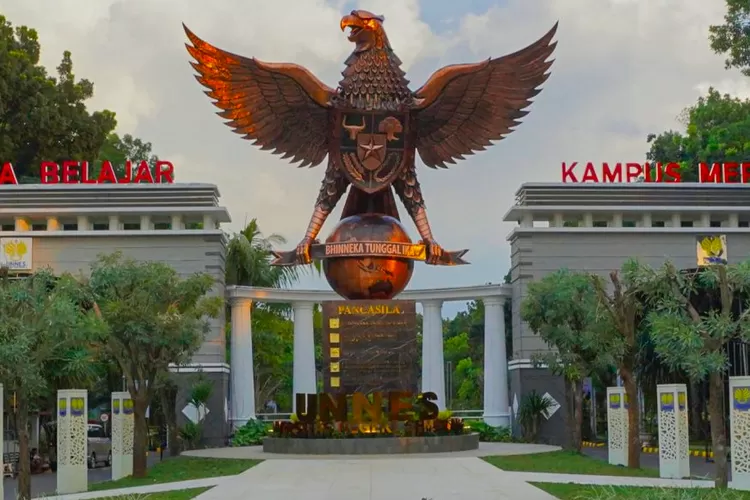 PENTINGNYA NASKAH AKADEMIK
Naskah Akademik: sebagai pertanggung jawaban akademis ttg latar belakang, tujuan penyusunan, sasaran yang ingin diwujudkan, lingkup, jangkauan, obyek dan arah pengaturan
NA sebagai pedoman perancangan harus mampu mendeskripsikan secara  komprehensif substansi yang dituangkan dalam peraturan per-uu-an.
16
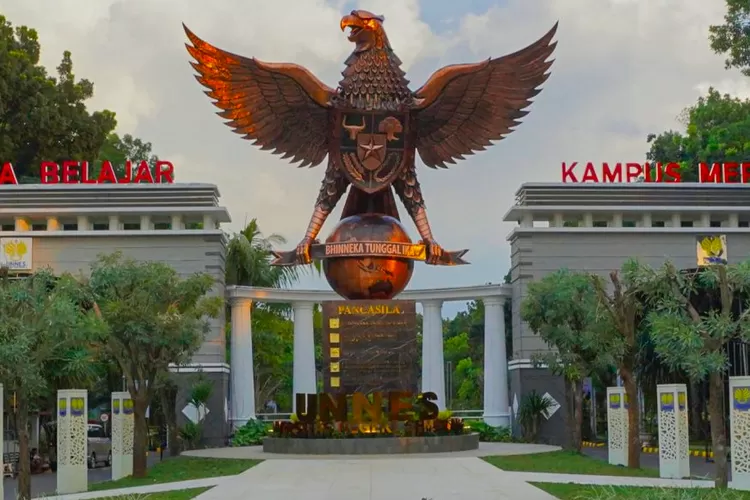 LATAR BELAKANG
GAMBARAN UMUM TENTANG KONDISI SDA, SDM DIWILAYAH KABUPATEN/KOTA
KAJIAN FILOSOFIS, SOSIOLOGIS, YURIDIS, EKONOMI, EKOLOGI, POLITIK
PERLUNYA PENGATURAN TATA  CARA TERSEBUT….
17
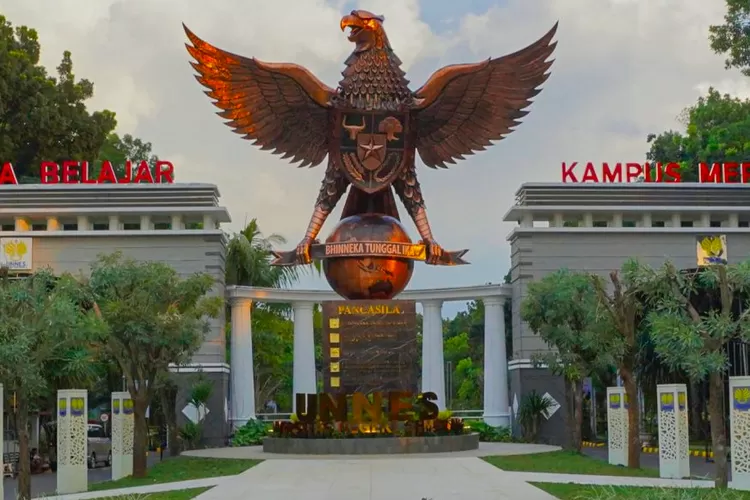 LANDASAN HUKUM
Aturan Hukum Yang Terkait Dengan Pengaturan …..
Secara hierarkhi dari UU, PP, Perpres dan peraturan pejabat pemerintah pusat dan peraturan provinsi yang terkait
Tujuan: sinkronisasi dan harmonisasi dari Peraturan Per-UU-an
18
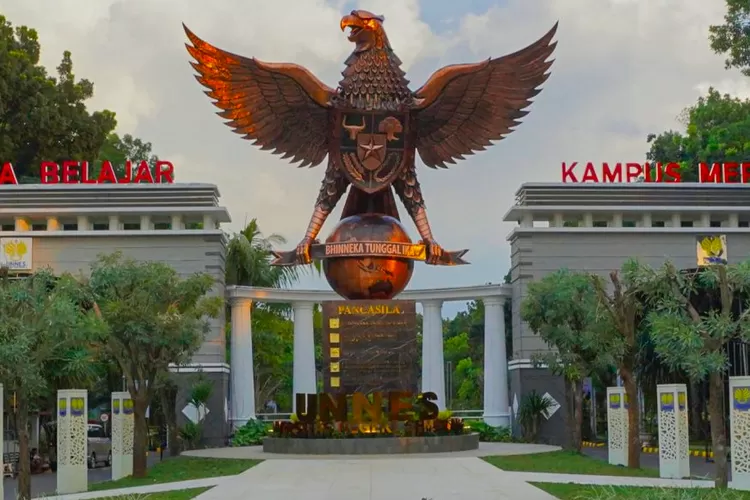 MAKSUD TUJUAN SASARAN
Maksud; tersusunnya Raperda tentang Pengaturan X
Tujuan adanya ketertiban dalam pengelolaan X sehingga dapat mewujudkan prinsip pembangunan berkelanjutan
Sasaran : tersedianya suatu peraturan daerah ayng efektif, efisien, dan partisipatif sehingga berdaya guna dan berhasil guna bagai pemakai dan Pemda
19
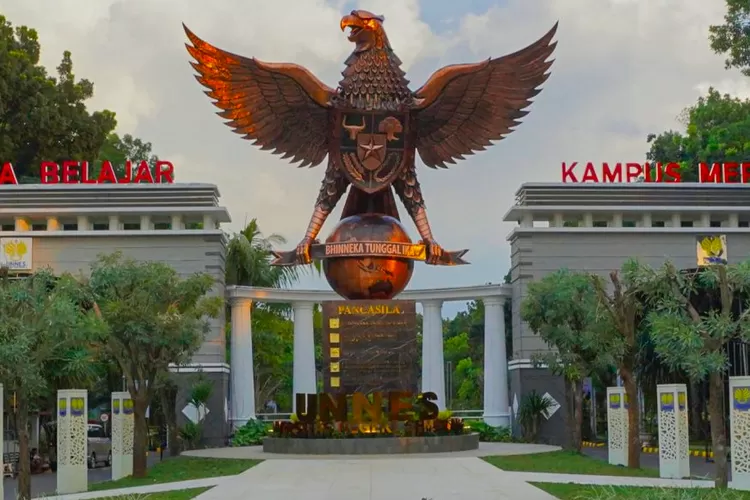 PERMASALAHAN
IDENTIFIKASI PERMASALAHAN YANG ADA DAN yang  DIHADAPI OLEH PEMDA TERKAIT DENGAN X (DATA DIDUKUNG DARI BERBAGAI INSTANSI TERKAIT) SEBAGAI GAMBARAN AYNG MAMPU MENUNJUKAN SECARA EMPIRIS, LOGIS  PENTINGNYA DIBUAT ATURAN X ……..
20
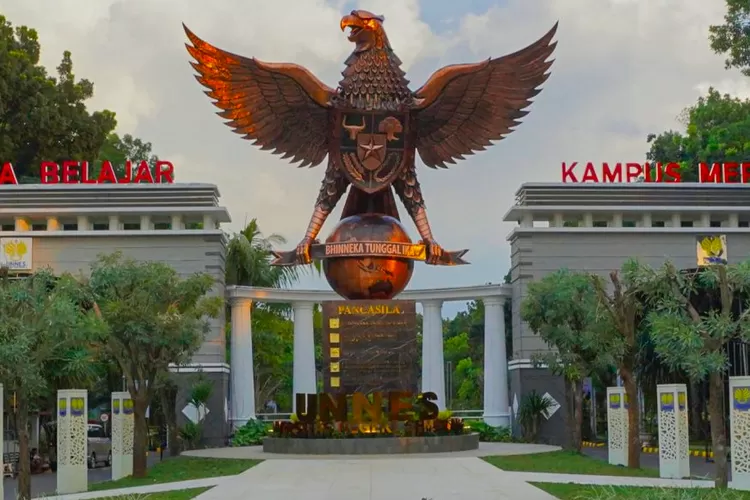 TEHNIK PENYUSUNAN PERATURAN PERUNDANG-UNDANGAN
SETIAP PERATURAN PERUNDANG-UNDANGAN PADA UMUMNYA DISUSUN DALAM KERANGKA STRUKTURAL SEBAGAI BERIKUT :
	A.	PENAMAAN / JUDUL;
	B.	PEMBUKAAN;
	C.	BATANG TUBUH;
	D.	PENUTUP;
	E.	LAMPIRAN ( BILA DIPERLUKAN ).

	A.	PENAMAAN / JUDUL
		-	PENAMAAN / JUDUL   PERATURAN   PERUNDANG-UNDANGAN MEMUAT  KETERANGAN MENGENAI JENIS, NOMOR, TAHUN, 	TENTANG, NAMA PERATURAN PERUNDANG-UNDANGAN YANG DIATUR;
		-	NAMA PERATURAN PERUNDANG-UNDANGAN DIBUAT SINGKAT DAN    MENCERMINKAN    ISI    PERATURAN     PERUNDANG-UNDANGAN;
		-	JUDUL DITULIS DENGAN HURUF KAPITAL  TANPA DIAKHIRI TANDA BACA.
21
CONTOH :

PERATURAN DAERAH :

PERATURAN DAERAH KOTA SEMARANG
NOMOR……… TAHUN………

TENTANG

PENGENDALIAN LINGKUNGAN HIDUP


PERATURAN DAERAH YANG DIUBAH :

PERATURAN DAERAH KOTA SEMARANG
NOMOR…….. TAHUN…….

TENTANG

PERUBAHAN ATAS PERATURAN DAERAH KOTA SEMARANG
NOMOR……. TAHUN……. TENTANG……...
22
JIKA PERATURAN DAERAH TELAH DIUBAH LEBIH DARI SATU KALI :

PERATURAN DAERAH KOTA SEMARANG
NOMOR…… TAHUN……

TENTANG

PERUBAHAN KETIGA ATAS PERATURAN DAERAH KOTA SEMARANG NOMOR…. TAHUN…… TENTANG………


KEPUTUSAN WALIKOTA :

KEPUTUSAN WALIKOTA SEMARANG
NOMOR…… TAHUN……..

TENTANG 

PEMBENTUKAN TIM PENYUSUN RAPERDA TENTANG PENGENDALIAN LINGKUNGAN HIDUP
23
B.	PEMBUKAAN
PERATURAN DAERAH TERDIRI DARI :

	1.	FRASE  “DENGAN RAHMAT TUHAN YANG MAHA ESA”
	2.	JABATAN   PEMBENTUK   PERATURAN   PERUNDANG-				UNDANGAN;
	3.	KONSIDERANS;
	4.	DASAR HUKUM;
	5.	FRASE  “DENGAN PERSETUJUAN DEWAN PERWAKILAN 				RAKYAT  DAERAH  KOTA  SEMARANG  DAN  WALIKOTA 				SEMARANG”
	6.	DIKTUM;
	7.	MEMUTUSKAN;
	8.	MENETAPKAN.

PERATURAN WALIKOTA SAMA DENGAN PERATURAN DAERAH.

KEPUTUSAN WALIKOTA TERDIRI DARI :

	1.	JABATAN PEMBENTUK KEPUTUSAN;
	2.	KONSIDERANS;
	3.	DASAR HUKUM; DAN
	4.	MEMUTUSKAN.
24
FRASE   “ DENGAN RAHMAT TUHAN YANG MAHA ESA ” 

	DILETAKKAN SETELAH JUDUL, SEBELUM NAMA JABATAN PEMBENTUK PRODUK HUKUM YANG DITULIS SELURUHNYA DENGAN HURUF KAPITAL YANG DILETAKKAN DI TENGAH MARJIN.

DENGAN RAHMAT TUHAN YANG MAHA ESA

JABATAN PEMBENTUK PRODUK :

	JABATAN PEMBENTUK PERATURAN PERUNDANG-UNDANGAN DITULIS SELURUHNYA DENGAN HURUF KAPITAL YANG DILETAKKAN DI TENGAH MARJIN DAN DIAKHIRI DENGAN TANDA BACA KOMA.

WALIKOTA  SEMARANG,

KONSIDERANS :

	a.	DIAWALI  DENGAN  KATA  “ Menimbang ”
	b.	MEMUAT URAIAN SINGKAT MENGENAI POKOK-POKOK PIKIRAN YANG  MENJADI LATAR   	BELAKANG DAN ALASAN PEMBUAT PERATURAN PERUNDANG-UNDANGAN.
	c.	JIKA KONSIDERANS MEMUAT LEBIH DARI SATU POKOK PIKIRAN, MAKA 	TIAP-TIAP 	POKOK PIKIRAN 	DIRUMUSKAN DALAM RANGKAIAN KALIMAT 	YANG MERUPAKAN 	KESATUAN PENGERTIAN. 
	d.	TIAP-TIAP POKOK PIKIRAN DIAWALI DENGAN HURUF ABJAD, DAN  DIRUMUSKAN DALAM SATU 	KALIMAT YANG DIAWALI DENGAN KATA    “ bahwa ”  DAN DIAKHIRI DENGAN TANDA BACA TITIK KOMA  ( ; )
25
CONTOH :	a.	bahwa ………………..;
			b.	bahwa ………………..;
			c.	bahwa  untuk  melaksanakan  maksud  tersebut di atas,			maka   perlu   membentuk   Peraturan   Daerah   Kota  				Semarang  tentang ………………… 

DASAR  HUKUM :
	a.	Diawali dengan kata  “ Mengingat “
	b.	Memuat dasar kewenangan pembuat Peraturan Perundang-  	undangan 	dan  Peraturan  Perundang-undangan  yang   	memerintahkan serta Peraturan Perundang-undangan yang 	menjadi pedoman; 
	c.	Peraturan Perundang-undangan yang digunakan sebagai dasar 	hukum 	hanya Peraturan Perundang-undangan yang tingkatannya 	sama atau lebih tinggi;
	d.	Peraturan Perundang-undangan yang akan dicabut atau yang 	sudah 	diundangkan tetapi belum resmi berlaku, tidak 	dicantumkan sebagai dasar hukum;
	e.	Jika dasar hukum yang dicantumkan lebih dari satu, urutan 	pencantuman perlu memperhatikan tata urutan Peraturan 	Perundang-undangan dan jika tingkatannya sama disusun 	secara kronologis berdasarkan saat pengundangan atau 	penetapannya;
26
f.	Jika dasar hukum memuat lebih dari satu Peraturan Perundang-undangan, tiap dasar hukum diawali dengan angka 1, 2, 3, dst dan diakhiri tanda baca titik koma;
g.	Peraturan Perundang-undangan yang wajib masuk dalam dasar hukum mengingat :
	-	Undang-Undang Nomor 16 Tahun 1950 tentang Pembentukan 	Daerah-daerah Kota Besar dalam lingkungan Propinsi Jawa 	Timur, Jawa Tengah, Jawa Barat dan Daerah Istimewa  	Yogyakarta;
	-	Peraturan Pemerintah Nomor 16 Tahun 1976 tentang Perluasan 	Kotamadya Daerah Tingkat II Semarang (Lembaran Negara 	Republik Indonesia Tahun 1976 Nomor 25, Tambahan Lembaran 	Negara Republik Indonesia Nomor 3079);
	-	Peraturan Pemerintah Nomor 50 Tahun 1992 tentang 	Pembentukan Kecamatan di Wilayah Kabupaten-kabupaten 	Daerah Tingkat II Purbalingga, Cilacap, Wonogiri, Jepara dan 	Kendal serta penataan Kecamatan di Wilayah Kotamadya 	Daerah Tingkat II Semarang dalam Wilayah Propinsi Daerah 	Tingkat I Jawa Tengah (Lembaran Negara Republik Indonesia 	Tahun 1992 Nomor 89).
27
Peraturan Perundang-Undangan yang wajib masuk dalam dasar mengingat:
Undang-Undang Nomor 16 Tahun 1950 tentang PembentukanDaerah-daerah  Kota Besar Dalam Lingkungan Propinsi Jawa Timur, Jawa Tengah,   Jawa Barat dan Daerah Istimewa	Yogyakarta; 
Peraturan Pemerintah Nomor 16 Tahun 1976 tentang Perluasan Kotamadya Daerah Tingkat II  Semarang (Lembaran Negara Republik Indonesia Tahun 1976 Nomor 25,    Tambahan	Lembaran Negara Republik Indonesia Nomor 3079);
Peraturan Pemerintah Nomor 50 Tahun 1992 tentang Pembentukan Kecamatan di Wilayah Kabupaten-kabupaten Daerah Tingkat II Purbalingga, Cilacap, Wonogiri,  Jepara dan Kendal  serta  penataan  Kecamatan  di  Wilayah  Kotamadya Daerah  Tingkat II  Semarang dalam Wilayah Propinsi Daerah Tingkat I Jawa Tengah (Lembaran Negara Republik Indonesia Tahun 1992 Nomor 89);
28
-	Dasar Hukum dapat dibagi 2, yaitu :
a.	Landasan yuridis kewenangan membuat Peraturan Perundang-	undangan; dan
	b.	Landasan yuridis materi yang diatur.

Catatan :

Keputusan, Instruksi dan Surat Edaran tidak dapat dipakai sebagai dasar hukum karena keempat jenis produk hukum ini tidak termasuk jenis Peraturan Perundang-undangan.

Berdasarkan Undang-Undang Nomor 10 Tahun 2004 yang termasuk jenis Peraturan Perundang-undangan, yaitu :
	a.	UUD 1945;
	b.	Undang-Undang / Perpu;
	c.	Peraturan Pemerintah;
	d.	Peraturan Presiden;
	e.	Peraturan Daerah.
29
Contoh :
Mengingat	:	1.	Undang-Undang Nomor 16 Tahun 1950 tentang Pembentukan				Daerah-daerah  Kota Besar Dalam Lingkungan Propinsi Jawa				Timur,    Jawa Tengah,   Jawa Barat   dan   Daerah  Istimewa 				Yogyakarta;
			2.	Undang-Undang Nomor 10 Tahun 2004 tentang Pembentukan				Peraturan Perundang-undangan (Lembaran  Negara Republik 				Indonesia  Tahun  2004  Nomor  53,    Tambahan   Lembaran  			 	Negara Republik Indonesia Nomor 4389);
			3.	Undang-Undang Nomor 32 Tahun 2004 tentang Pemerintahan 			Daerah   (Lembaran  Negara  Republik  Indonesia Tahun 2004 				Nomor 125,  Tambahan Lembaran Negara Republik Indonesia 				Nomor 4437)   sebagaimana   telah   diubah   dengan  Undang-				Undang  Nomor   8 Tahun 2005 tentang Penetapan Peraturan 				Pemerintah  Pengganti  Undang-Undang Nomor 3 Tahun 2005 				tentang Perubahan atas Undang-Undang Nomor 32 Tahun 2004 			tentang    Pemerintahan    Daerah    menjadi   Undang-Undang 				(Lembaran Negara Republik Indonesia Tahun 2005 Nomor 108, 			Tambahan Lembaran Negara Republik Indonesia Nomor 4548);
			4.	Peraturan Pemerintah Nomor 16 Tahun 1976 tentang Perluasan 			Kotamadya  Daerah Tingkat II  Semarang   (Lembaran Negara 			Republik    Indonesia   Tahun  1976   Nomor   25,    Tambahan 				Lembaran Negara Republik Indonesia Nomor 3079); 
			5.	Peraturan   Pemerintah   Nomor   50   Tahun    1992    tentang 			Pembentukan  Kecamatan  di  Wilayah Kabupaten-kabupaten 			Daerah Tingkat II Purbalingga, Cilacap, Wonogiri,  Jepara dan 			Kendal  serta  penataan  Kecamatan  di  Wilayah  Kotamadya 				Daerah  Tingkat II  Semarang dalam Wilayah Propinsi Daerah 				Tingkat I Jawa Tengah (Lembaran Negara Republik Indonesia 			Tahun 1992 Nomor 89);
			6.	………………………….. dll.
30
DIKTUM :
Diktum terdiri atas :
kata Memutuskan;
kata Menetapkan;
nama Peraturan Perundang-undangan.

Kata Memutuskan ditulis seluruhnya dengan huruf kapital tanpa spasi di antara suku kata dan diakhiri dengan tanda baca titik dua serta diletakkan di tengah marjin.
Pada Peraturan Daerah, sebelum kata Memutuskan dicantumkan frase Dengan Persetujuan Bersama DEWAN PERWAKILAN RAKYAT DAERAH KOTA SEMARANG dan WALIKOTA SEMARANG, yang ditulis seluruhnya dengan huruf kapital dan diletakkan di tengah marjin.

Contoh :
Dengan Persetujuan Bersama
DEWAN PERWAKILAN RAKYAT DAERAH KOTA SEMARANG
dan
WALIKOTA SEMARANG

MEMUTUSKAN:
31
-	Kata Menetapkan dicantumkan sesudah kata Memutuskan yang disejajarkan ke bawah dengan kata Menimbang dan Mengingat, huruf awal kata Menetapkan ditulis dengan huruf kapital dan diakhiri dengan tanda baca     titik dua.
	-	Nama yang tercantum dalam judul Peraturan Perundang-undangan dicantumkan lagi setelah kata Menetapkan dan didahului dengan pencantuman jenis Peraturan Perundang-undangan serta seluruhnya ditulis dengan huruf kapital dan diakhiri dengan tanda baca titik.

MEMUTUSKAN:
Menetapkan	:	PERATURAN DAERAH KOTA SEMARANG TENTANG PENGENDALIAN 				LINGKUNGAN HIDUP

C.	BATANG  TUBUH
		-	Batang Tubuh Peraturan Perundang-undangan memuat semua substansi 	Peraturan Perundang-undangan yang dirumuskan dalam pasal-pasal.
		-	Batang Tubuh terdiri dari :
			a.	Ketentuan Umum;
			b.	Materi Pokok yang diatur;
			c.	Ketentuan Pidana (jika diperlukan);
			d.	Ketentuan Peralihan (jika diperlukan);
			e.	Ketentuan Penutup.
32
-	KETENTUAN UMUM :
Ketentuan Umum diletakkan dalam Bab I
Ketentuan Umum berisi :
	1.	Batasan pengertian atau definisi;
	2.	Singkatan atau akronim yang digunakan dalam Peraturan Perundang-	undangan;
	3.	Hal-hal yang bersifat umum yang berlaku bagi pasal-pasal berikutnya antara 	lain ketentuan yang mencerminkan asa, maksud dan tujuan;
	4.	Frase pembuka dalam Ketentuan Umum Peraturan Perundang-undangan 	berbunyi : 
Dalam Peraturan Daerah ini yang dimaksud dengan:

	5.	Jika Ketentuan Umum memuat batasan pengertian atau definisi, singkatan 	atau akronim lebih dari satu, maka masing-masing uraiannya diberi nomor 	urut dengan angka arab dan diawali dengan huruf  kapital serta diakhiri 	dengan tanda baca titik;
	6.	Kata atau istilah yang dimuat dalam Ketentuan Umum hanyalah kata/istilah 	yang digunakan berulang-ulang dalam pasal-pasal selanjutnya.
33
-	MATERI POKOK YANG DIATUR :
Materi pokok yang diatur ditempatkan langsung setelah Bab Ketentuan Umum, dan jika ada pengelompokan Bab, maka diletakkan setelah pasal-pasal ketentuan umum.
Materi yang diatur adalah semua objek yang diatur secara sistematika sesuai dengan luas lingkup dan pendekatan yang dipergunakan.
Materi yang diatur harus memperhatikan dasar-dasar dan kaidah-kaidah yang ada antara lain  :
	1.	Landasan Hukum :
		Harus memperhatikan dasar hukum pembentukan.
	2.	Landasan Filosofis :
		Jangan sampai bertentangan dengan nilai-nilai yang hakiki di 	tengah-tengah masyarakat, misalnya agama.  
	3.	Landasan Sosiologis :
		Jangan sampai bertentangan dengan nilai-nilai yang hidup di 	tengah-tengah masyarakat, misalnya adat istiadat.
	4.	Landasan Politis :
		Harus dapat berjalan sesuai dengan tujuan tanpa menimbulkan 	gejolak di tengah-tengah masyarakat.
34
-	KETENTUAN PIDANA  ( jika diperlukan ) :
-	Memuat rumusan yang menyatakan penjatuhan pidana atas 	pelanggaran terhadap ketentuan yang berisi norma larangan atau 	perintah;
	-	Hanya dimuat dalam Undang-Undang dan Perda;
	-	Rumusan harus menyebutkan secara tegas norma larangan atau 	perintah yang dilanggar dan menyebutkan pasal yang memuat 	norma tersebut;
	-	Rumusan harus menyatakan secara tegas apakah perbuatan yang 	diancam dengan pidana itu dikualifikasikan sebagai pelanggaran 	atau kejahatan. 

BAB X
KETENTUAN PIDANA
Pasal 32
(1)	Setiap orang yang melanggar ketentuan Pasal……. dipidana dengan 	pidana kurungan paling lama……… atau denda paling banyak Rp…. 
(2)	Tindak pidana sebagaimana dimaksud pada ayat (1) adalah 	pelanggaran.
35
KETENTUAN PERALIHAN  ( jika diperlukan ) :
	-	Memuat penyesuaian terhadap peraturan atau keadaan yang sudah 	ada, agar Peraturan Perudang-undangan yang akan diberlakukan 	dapat berjalan lancar dan tidak menimbulkan permasalahan hukum;
	-	Ditempatkan dalam Bab Ketentuan Peralihan, diantara Bab Ketentuan 	Pidana dan Bab Ketentuan Penutup.

KETENTUAN PENUTUP :
	-	Ketentuan Penutup ditempatkan pada Bab atau Pasal terakhir;
	-	Memuat ketentuan mengenai :
		1.	Penunjukan  organ  atau alat perlengkapan yang melaksanakan 		Peraturan Perundang-undangan;
		2.	Nama singkat;
		3.	Status Peraturan Perundang-undangan yang sudah ada; dan
			( Pada saat Perda ini mulai berlaku, Perda Nomor…. Tahun….. 			Tentang …… dicabut dan dinyatakan tidak berlaku )
		4.	Saat mulai berlaku Peraturan Perundang-undangan 
			( Perda ini mulai berlaku pada tanggal diundangkan )
36
Penutup merupakan bagian akhir Peraturan Perundang-undangan, memuat :
a.	Rumusan perintah pengundangan dan penempatan peraturan dalam Lembaran Daerah atau Berita Daerah.
	Agar setiap orang mengetahuinya, memerintahkan pengundangan Peraturan Daerah / Peraturan Walikota ini dengan penempatannya dalam Lembaran Daerah / Berita Daerah.

b.	Penandatanganan Peraturan Perundang-undangan (oleh Walikota)
	Penandatanganan penetapan Peraturan Perundang-undangan memuat :
	-	tempat dan tanggal penetapan
	-	nama jabatan
	-	tanda tangan pejabat
	-	nama lengkap pejabat yang menandatangani tanpa gelar dan 	pangkat 
	Rumusan penetapan diletakkan di sebelah kanan.
37
Ditetapkan di Semarang
		pada tanggal

		  WALIKOTA  SEMARANG

			tanda tangan	

		    H. SUKAWI SUTARIP		
		
c.	Pengundangan Peraturan Perundangan-undangan (oleh Sekda) memuat :
	1)  tempat dan tanggal pengundangan
	2)  nama jabatan yang berwenang mengundangkan (Sekda)
	3)  tanda tangan
	4)  nama lengkap pejabat yang menandatangani, tanpa gelar dan   pangkat. 
	
	Rumusan tempat, tanggal pengundangan diletakkan di sebelah kiri (dibawah penandatanganan pengundangan)
38
Diundangkan di…..
pada tanggal…..

SEKRETARIS DAERAH KOTA SEMARANG

	                 tanda tangan

		          NAMA
39
PERSIAPAN PEMBENTUKAN PERATURAN DAERAH
Rancangan Peraturan Daerah (Raperda) dapat berasal dari DPRD atau Kepala Daerah.
Rancangan Peraturan Daerah yang telah disiapkan oleh Kepala Daerah disampaikan dengan surat pengantar Kepala Daerah kepada DPRD.
Rancangan Peraturan Daerah yang berasal dari DPRD atau Kepala Daerah dibahas oleh DPRD dan Kepala Daerah untuk mendapatkan persetujuan bersama.
Apabila dalam satu masa sidang DPRD dan Walikota menyampaikan Raperda dengan materi yang sama maka yang dibahas adalah Raperda yang disampaikan oleh DPRD, sedangkan Raperda yang disampaikan Walikota digunakan sebagai bahan untuk dipersandingkan.
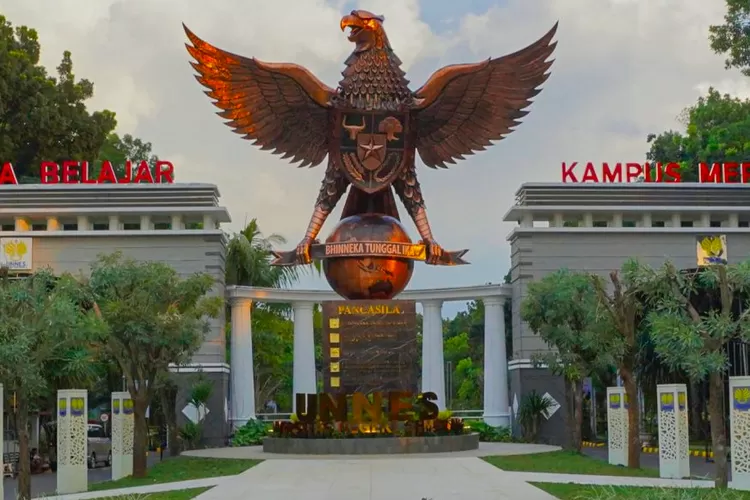 40
TAHAPAN  PEMBAHASAN
1.	Pembahasan Raperda dilakukan oleh DPRD bersama Kepala Daerah
2.	Pembahasan dilakukan melalui 4 (empat) tingkat pembicaraan :
	a.	Pembicaraan Tingkat Pertama, meliputi : 
		.)	Penjelasan  Kepala Daerah  dalam   Rapat Paripurna tentang 		penyampaian Raperda yang berasal dari Kepala Daerah.
	b.	Pembicaraan Tingkat Dua, meliputi :
		1)	Pemandangan Umum dari fraksi-fraksi terhadap Raperda
		2)	Jawaban Kepala Daerah terhadap Pemandangan Umum fraksi
	c.	Pembicaraan Tingkat Ketiga, meliputi :
		.)	Pembahasan  dalam  Rapat  Komisi / Gabungan  Komisi atau 		Rapat Pansus bersama dengan Kepala Daerah
	d.	Pembicaraan Tingkat Keempat, meliputi :
		1)	Penyampaian    keputusan    dalam    Rapat   Paripurna   yang 		didahului :
			*	Laporan hasil Pembicaraan Tingkat Ketiga;
			*	Pendapat akhir fraksi;
			*	Pengambilan Keputusan.
		2)	Penyampaian      Sambutan      Kepala       Daerah       terhadap 		pengambilan keputusan.
41
TAHAPAN   PENETAPAN   DAN   PENGUNDANGAN
Rancangan Peraturan Daerah yang telah disetujui bersama oleh DPRD dan Walikota disampaikan oleh Pimpinan DPRD untuk ditetapkan sebagai Peraturan Daerah    ( Perda );
Penyampaian Raperda sebagaimana dimaksud angka 1, dilakukan dalam jangka waktu paling lama 7 (tujuh) hari sejak tanggal persetujuan bersama;
Raperda ditetapkan oleh Walikota paling lama 30 (tiga puluh) hari sejak Raperda tersebut disetujui bersama;
Peraturan Daerah dan Peraturan Kepala Daerah disampaikan kepada Pemerintah (Gubernur) paling lama 7 (tujuh) hari sejak ditetapkan untuk dilakukan klarifikasi (Untuk Perda-Perda diluar 4 Bidang);
Hasil Klarifikasi Gubernur dikomunikasikan dengan DPRD (Pansus yang membahas Perda tersebut);
Perda dituangkan dalam Lembaran Daerah.
42
Rancangan Perda tentang APBD, Peraturan Walikota tentang Penjabaran APBD, Perda tentang Pajak Daerah, Perda tentang Retribusi Daerah dan Perda tentang Tata Ruang disampaikan paling lama 3 (tiga) hari setelah disetujui bersama antara Kepala Daerah dengan DPRD.
Gubernur melakukan evaluasi terhadap 4 (empat) jenis Raperda tersebut.
Evaluasi Raperda dan Rancangan Peraturan Walikota dilakukan paling lambat 15 (lima belas) hari kerja setelah rancangan tersebut diterima.
Apabila Gubernur menyatakan hasil rancangan evaluasi Raperda sudah sesuai dengan ketentuan umum dan Peraturan Perundang-undangan yang lebih tinggi, maka Walikota menetapkan Raperda menjadi Perda.
Walikota menindaklanjuti hasil evaluasi paling lambat 7 (tujuh) hari kerja sejak hasil evaluasi diterima.
Apabila Walikota tidak menindaklanjuti hasil evaluasi tersebut dan tetap menetapkan menjadi Perda dan/atau Peraturan Walikota, maka Gubernur dapat membatalkan Perda dan/atau Peraturan Walikota tersebut dengan Peraturan Gubernur.
Apabila Walikota tidak dapat memenuhi keputusan Perda dan/atau Peraturan Walikota tersebut dengan alasan yang dapat dibenarkan oleh Peraturan Perundang-undangan, Walikota dapat mengajukan keberatan kepada Mahkamah Agung paling lambat 15 (lima belas) hari sejak diterimanya pembatalan.
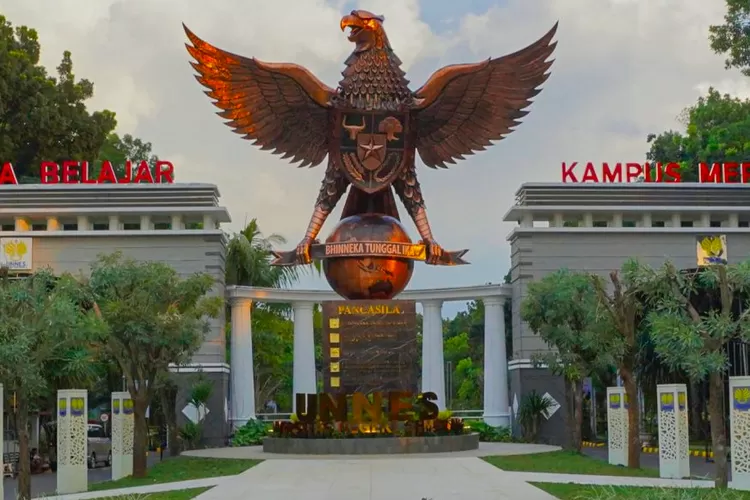 43
Untuk Raperda tentang APBD, penyempurnaan hasil evaluasi dilakukan Kepala Daerah bersama dengan Panitia Anggaran DPRD.
Hasil penyempurnaan ditetapkan oleh Pimpinan DPRD.
Keputusan Pimpinan DPRD dijadikan dasar penetapan Perda tentang APBD.
Keputusan Pimpinan DPRD bersifat Formal dan dilaporkan pada Sidang Paripurna berikutnya.
Keputusan Pimpinan DPRD disampaikan kepada Gubernur paling lama 3 (tiga) hari kerja setelah keputusan ditetapkan.
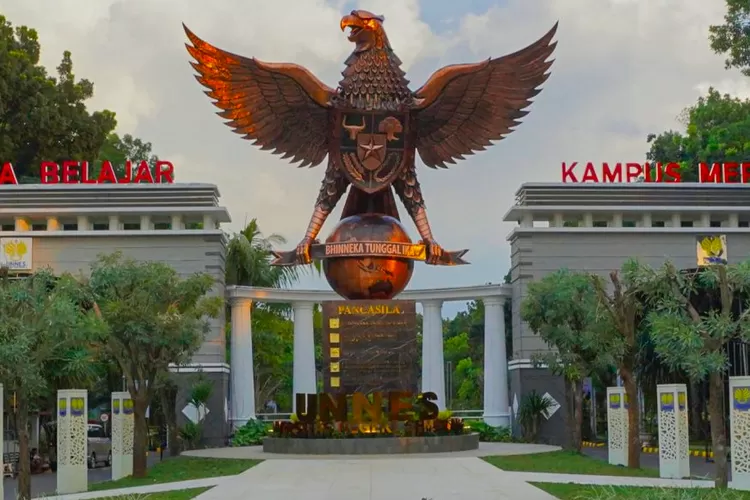 44
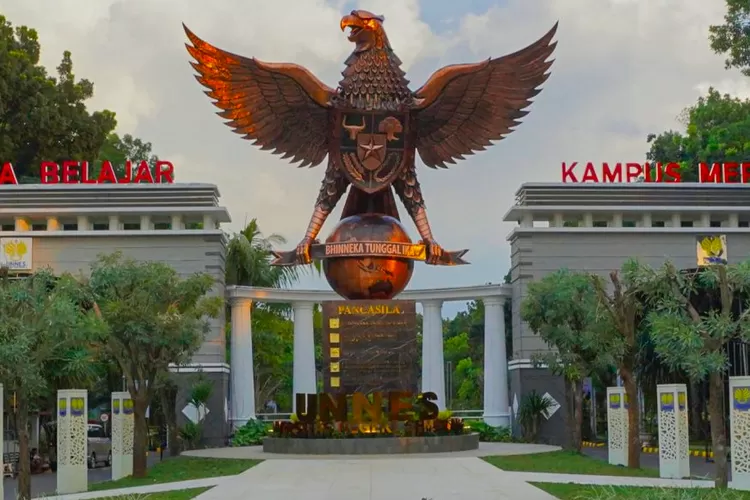 TERIMA KASIH
45